КАЗАХСКИЙ НАЦИОНАЛЬНЫЙ УНИВЕРСИТЕТ ИМ. АЛЬ-ФАРАБИ
Высшая школа экономики и бизнеса 
Кафедра «Финансы и учет»
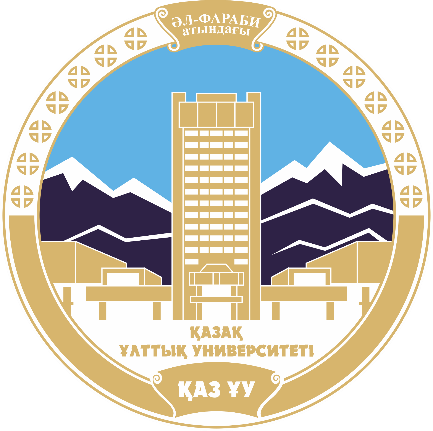 Модуль III Управление рисками на финансовых рынках
Тема 13: «Банковский риск-менеджмент»
Дисциплина: Финансовые рынки
Преподаватель: к.э.н., и.о доцента Касенова Г.Е
Содержание
Система управления риском банка 
Риск-аппетит банка
1. Система управления риском банка
Постановление Правления Национального Банка Республики Казахстан от 12 ноября 2019 года № 188Об утверждении Правил формирования системы управления рисками и внутреннего контроля для банков второго уровня
(с изменениями от 18.06.2020 г.)
Система управления рисками представляет собой совокупность компонентов, которая обеспечивает механизм взаимодействия разработанных и регламентированных банком внутренних процедур, процессов, политик, структурных подразделений банка с целью своевременного выявления, измерения, контроля и мониторинга рисков банка, а также их минимизации для обеспечения его финансовой устойчивости и стабильного функционирования.
Система управления рисками в банке направлена на обеспечение:
1. Система управления риском банка
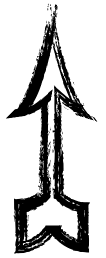 создания в банке адекватных механизмов для решения непредвиденных или чрезвычайных ситуаций.
эффективного управления рисками банка посредством своевременного их выявления, измерения, контроля и мониторинга для обеспечения соответствия собственного капитала банка уровню принимаемых им рисков и наличия соответствующего уровня ликвидности;
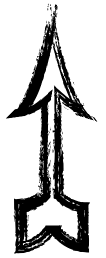 надлежащей практики корпоративного управления и надлежащего уровня деловой этики и риск-культуры;
своевременного обнаружения и устранения недостатков в деятельности банка и его работников;
своевременного обнаружения и устранения недостатков в деятельности банка и его работников;
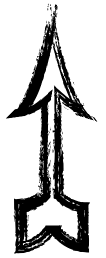 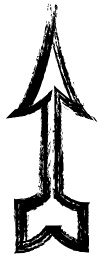 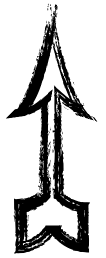 Система управления рисками в банке включает:
1. Система управления риском
Система управления рисками в банке включает:
1. Система управления риском
1. Система управления риском
Организационные уровни системы  риск-менеджмента
1. Система управления риском
Основные направления интеграции системы риск-менеджмента в систему управления банка
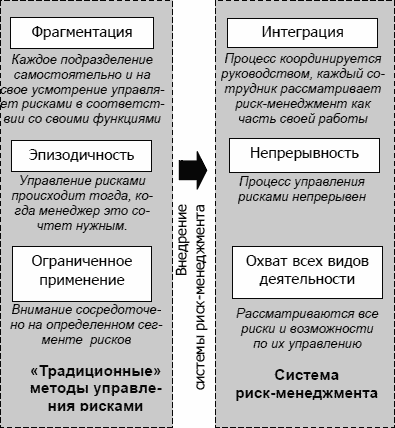 корпоративное управление – система взаимоотношений между правлением банка, советом директоров, акционерами,   руководящими работниками и аудиторами, а также взаимоотношения между уполномоченными коллегиальными органами банка
НБРК в рамках определения эффективности системы управления рисками осуществляет оценку:
эффективности системы корпоративного управления
существенных рисков, присущих деятельности банка, с учетом видов и сложности операций банка
Бизнес модель банка – это совокупность выбранной стратегии, продуктов, процессов планирования, обеспечивающих конкурентоспособность и достаточный уровень доходности
соответствия систем управления рисками выбранной бизнес модели, масштабу деятельности, видам и сложности операций банка
финансового состояния крупных участников банка в целях определения возможности поддержания финансовой устойчивости банка
влияния финансового состояния участников банковского конгломерата на финансовую устойчивость банка;
эффективности применения превентивных мер с целью недопущения ухудшения финансовой устойчивости банка посредством корректировки систем управления рисками, исходя из масштаба деятельности и уровня принимаемых рисков
применения системы количественных и качественных показателей в рамках оценки деятельности банка и эффективность методов моделирования
1. Система управления риском
Бизнес модель банка
Банк проводит регулярный анализ бизнес модели в целях оценки влияния на нее стратегических рисков и рисков, присущих деятельности банка
Основными принципами при формировании бизнес модели банка являются
жизнеспособность, выражающаяся в способности банка обеспечивать достаточный уровень доходности в ближайшие 12 месяцев и основанная на бюджетном планировании и прогнозировании финансовых показателей
устойчивость, выражающаяся в способности банка обеспечивать достаточный уровень доходности на период не менее 3 лет и основанная на стратегическом планировании и прогнозировании финансовых показателей
Стратегия банка утверждается советом директоров банка на период не менее 3 лет и содержит
миссии и цели развития деятельности банка. Цели должны быть измеримы, достижимы, реалистичны и должны иметь сроки реализации
целевые сегменты рынка, в разрезе секторов экономики и географического распределения развития деятельности
анализ сильных и слабых сторон выбранной стратегии банка с учетом ключевых источников доходов
количественные показатели кредитного портфеля, ликвидных активов, вкладов клиентов и других привлеченных средств, с учетом установленных уровней риск-аппетита
анализ ключевых источников доходов
ключевые виды вложений, их структуру и планируемые изменения, в том числе по внедрению и развитию новых продуктов и услуг с учетом оценки рисков
сценарии стратегического развития деятельности банка (негативный, и наиболее вероятный варианты развития событий).
1. Система управления риском банка
Бюджет банка
Ежегодно утверждается советом директоров банка и содержит ежемесячный прогноз финансовых показателей (активов и пассивов, доходов и расходов, информацию о ссудном портфеле, вкладах клиентов и иных привлеченных средствах, в разрезе валют (национальной и иностранных валют в совокупности), категорий клиентов).
В процессе стратегического и бюджетного планирования банк проводит анализ ключевых источников доходности с целью выявления потенциальных рисков
Бюджет соответствует стратегии банка . 
Банк ежемесячно проводит анализ бюджета на предмет соответствия прогнозных показателей фактическим значениям, причин выявленных отклонений с последующей разработкой при необходимости корректирующих мер по исправлению и вносит обоснованные и задокументированные корректировки
В целях поддержания стратегии и бюджета банка в актуальном состоянии банк ежегодно осуществляет анализ целевых рынков, проводит оценку конкурентной среды, достаточности ресурсов и способности генерировать краткосрочную и долгосрочную доходность
Тарифная политика, которая минимально  включает следующие компоненты
порядок и процедуры проведения рыночного анализа спроса и цен на банковские услуги
порядок и процедуры формирования структуры процентных ставок и тарифов
приемлемые для банка предельные нижние и верхние границы процентных ставок и тарифов
критерии выбора метода определения цен на банковские услуги, а также требования к методикам, основанным на оценке характера и уровня сложности деятельности банка и рисков, присущих банку
участники процесса ценообразования и порядок взаимодействия между ними, включая обмен информацией
порядок и процедуры своевременного информирования клиентов банка об условиях предоставления банковских услуг с учетом требований законодательства Республики Казахстан, включая об их изменениях
2. Риск-аппетит банка
риск-профиль – совокупность видов риска и иных сведений, характеризующих степень подверженности банка различным рискам, присущим всем видам деятельности  банка для выявления слабых сторон и определения приоритетности последующих действий в рамках системы управления рисками
риск-культура – процессы, процедуры, правила банка направленные на понимание, принятие, управление и контроль за рисками с целью минимизации их влияния на финансовое состояние банка, а также этические нормы и стандарты профессиональной деятельности всех участников организационной структуры.
заявление риск-аппетита – утверждаемый советом директоров банка документ, описывающий агрегированный (агрегированные) уровень (уровни) существенных рисков, который (которые) банк готов принять либо намерен исключить при реализации стратегии. 
Заявление риск-аппетита содержит заявление качественного характера, а также количественного характера, включая показатели в отношении доходности, капитала, ликвидности, рисков, иных применимых показателей
2. Риск-аппетит банка
Стратегия риск-аппетита
В целях определения риск-аппетита совет директоров банка устанавливает агрегированный (агрегированные) уровень (уровни) риск-аппетита и уровни риск-аппетита по каждому виду существенного риска.
Стратегия риск-аппетита определяет четкие границы объема принимаемых рисков, в которых осуществляется деятельность банка в рамках реализации общей стратегии банка, а также определяет риск-профиль деятельности банка с целью недопущения реализации рисков либо минимизации их отрицательного влияния на финансовое положение банка. Стратегия риск-аппетита учитывается:
1) при стратегическом и бюджетном планировании
2) во внутренних процессах оценки достаточности капитала и ликвидности
3) при формировании организационной структуры банка и политики оплаты труда
Эффективная стратегия риск-аппетита
содержит описание риск-профиля банка
содержит процесс распространения стратегии по всем структурным подразделениям и доводится до сведения работников банка
направлена на внедрение риск-культуры на всех уровнях организационной структуры банка, а также на распространение практики соблюдения уровней риск-аппетита в рамках риск-культуры
обеспечивает защиту от принятия банком избыточных рисков при принятии решений
является основой для формирования заявления аппетита к риску
меняется в случае существенных изменений рыночных условий и(или) уровня финансовой устойчивости банка
Эффективное заявление риск-аппетита:
формируется с учетом стратегии банка
В рамках стратегии риск-аппетита совет директоров банка формирует заявление риск-аппетита, которое устанавливает общее направление в отношении принимаемых банком рисков в рамках бюджетного планирования и операционной деятельности банка
определяет по каждому существенному виду риска агрегированный (агрегированные) уровень (уровни) риск-аппетита, который (которые) банк принимает в своей деятельности с учетом риск-профиля
включает количественные показатели, которые используются для определения агрегированного (агрегированных) уровня (уровней) риск-аппетита по каждому существенному виду риска;
включает заявление качественного характера, которое описывает основания принятия банком рисков, либо их исключения, включая репутационные и(или) иные риски, количественная оценка по которым не осуществима, а также устанавливает подходы, позволяющие их контролировать
подразумевает прогностический подход, учитывает результаты стресс-тестирования с целью выявления потенциальных событий, приводящих к нарушению уровней риск-аппетита
2. Риск-аппетит банка
В целях определения риск-аппетита совет директоров банка устанавливает агрегированный (агрегированные) уровень (уровни) риск-аппетита и уровни риск-аппетита по каждому виду существенного риска.
Применяемые уровни риск-аппетита соответствуют следующим требованиям:
1) имеют четкое определение
2) являются релевантными
3) измеримы
4) рассчитываются на периодичной основе;
5) информация о фактических значениях уровней риск-аппетита
Эффективные уровни риск-аппетита:
устанавливаются на уровне, способствующим соблюдению банком  агрегированного (агрегированных) уровня (уровней) риск-аппетита
учитывают имеющиеся капитал, ликвидность, доходность, стратегию развития
учитывают все существенные риски концентрации (концентрацию на клиента, на валюту, на страновой риск, на сегменты рынка и иные виды концентрации);
основаны не только на применении лучших практик и (или) требованиях уполномоченного органа, но и учитывают присущие банку существенные риски
разработаны с применением объективных и понятных оценок, не двусмысленны;
регулярно пересматриваются на актуальность
учитывают обоснованные допущения, подкрепленные результатами стресс-тестирования
Список литературы:
Постановление Правления Национального Банка Республики Казахстан от 12 ноября 2019 года № 188Об утверждении Правил формирования системы управления рисками и внутреннего контроля для банков второго уровня (с изменениями от 18.06.2020 г.)
Банковские риски: Учебное пособие /Под ред. О.И Лаврушина – М.: КНОРУС, 2020, 362с.
Банковские риски. Учебное пособие. / Казимагомедов А.А., Абдулсаламова А.А. - Москва: КноРус, 2020. - 260 с.
Банковские риски: современный аспект. Сборник статей / Соколинская Н.Э. - Москва: Русайнс, 2020. - 264 с.
Базель III: Общие регуляторные подходы к повышению устойчивости банков и банковских систем. Учебное пособие / Пашков Р.В., Юденков Ю.Н. - Москва: Русайнс, 2020. - 120 с.
Анализ кредитоспособности организации и группы компаний. Учебное пособие. / Ендовицкий Д.А., Бахтин К.В., Ковтун Д.В. - Москва: КноРус, 2016. - 376 с.
Ковалев П.П. Банковский риск – менеджмент: Учеб.пособие /ПП.Ковалев. -2-е издание., переб. и доп. – М.: КУРС: ИНФРА – М, 2018. - 320с.
Касенова Г.Е Финансовые риски: учебное пособие /Қазақ Университеті- Алматы, 2020, 168с.
http://www.nationalbank.kz
http://www.finreg.kz
http://www.kase.kz